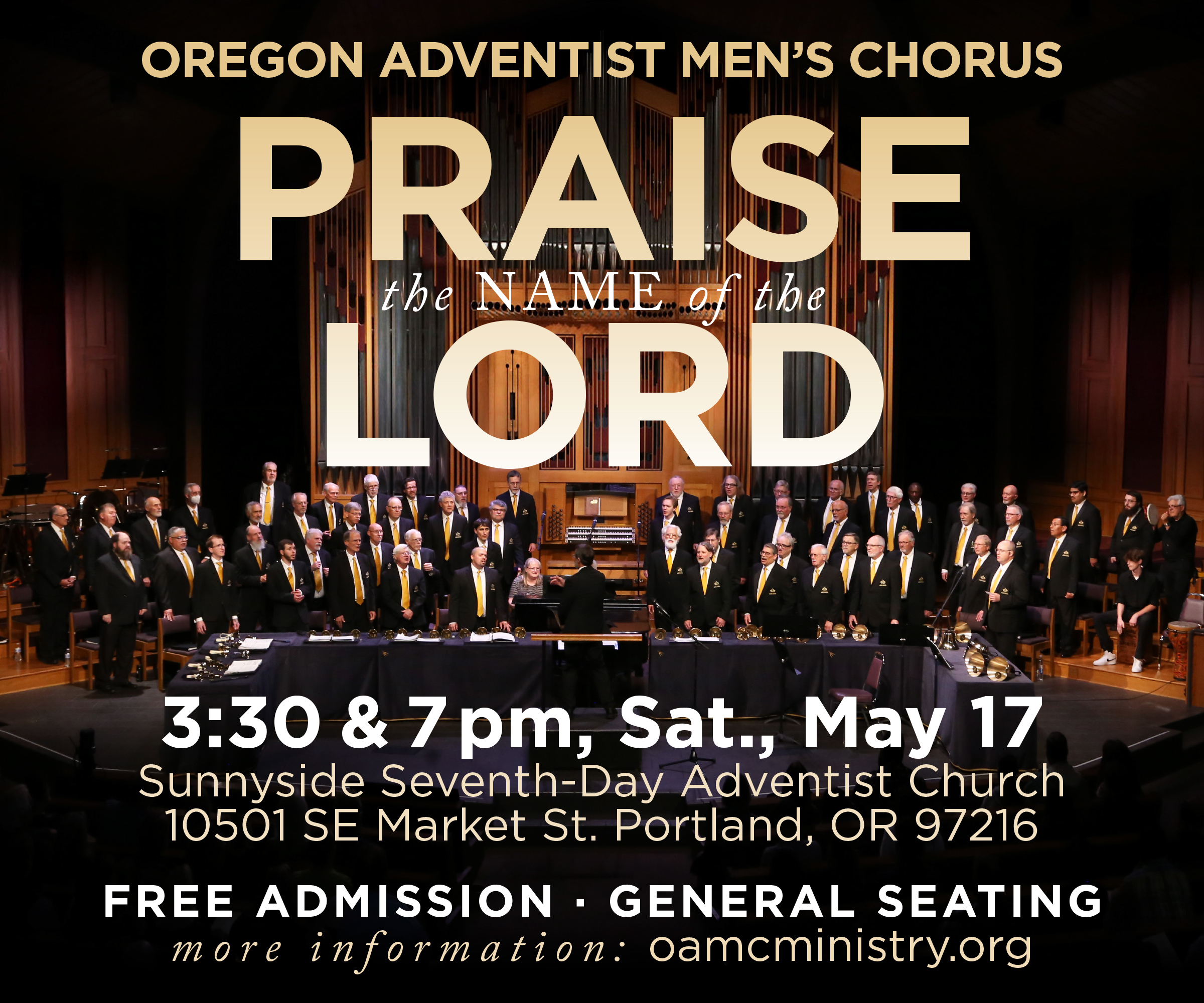 You’re Invited!
Invite a friend for this inspirational event
Free to the public
[Speaker Notes: You’re welcome to use any and all of these slides.]
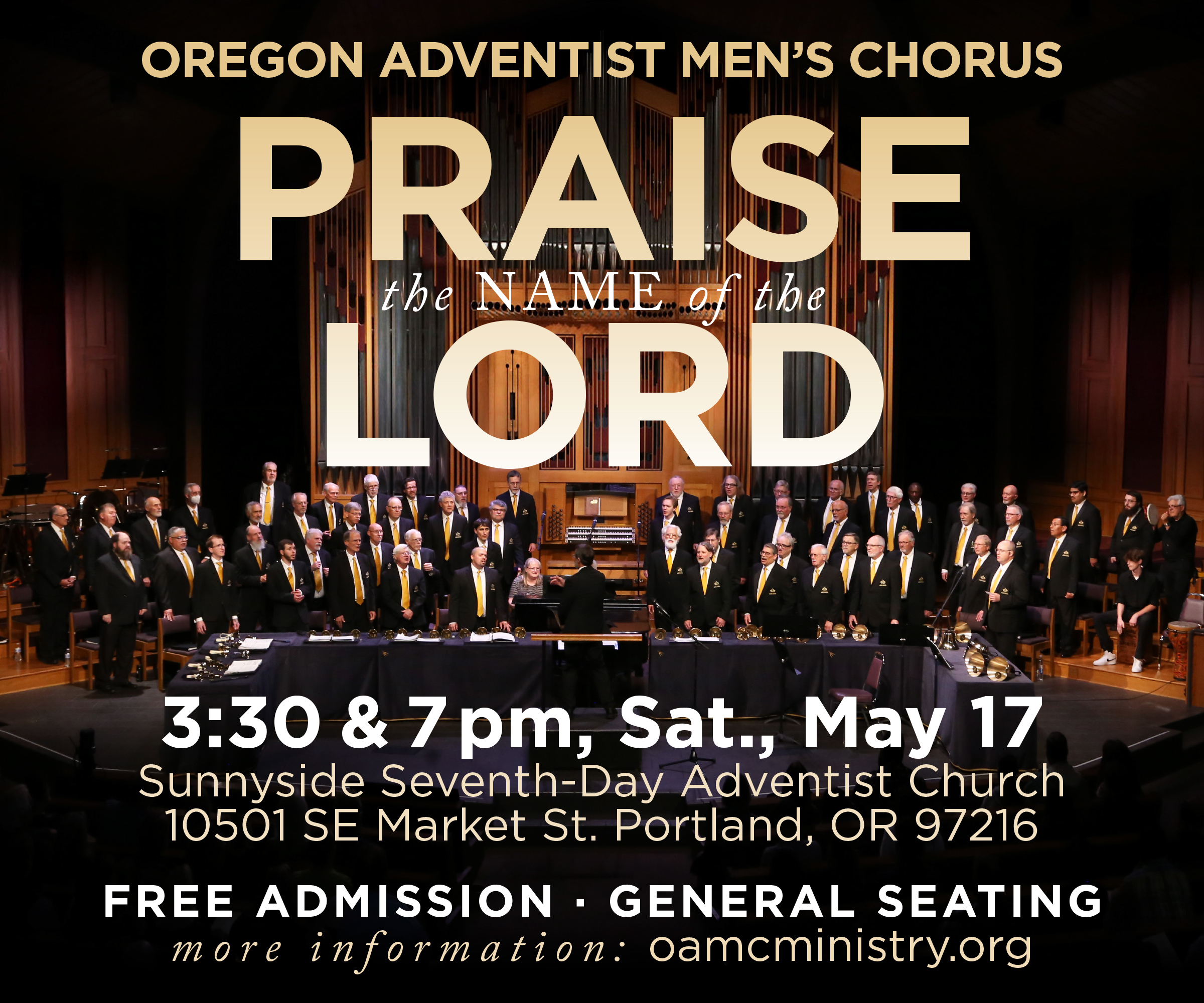 You’re Invited!
Members in OAMC:
John Doe
Jack Deer
Bill Jackson
Steve Black
Free to the public
[Speaker Notes: You’re welcome to customize this slide with the names of your church members who are singing in the OAMC concert.]
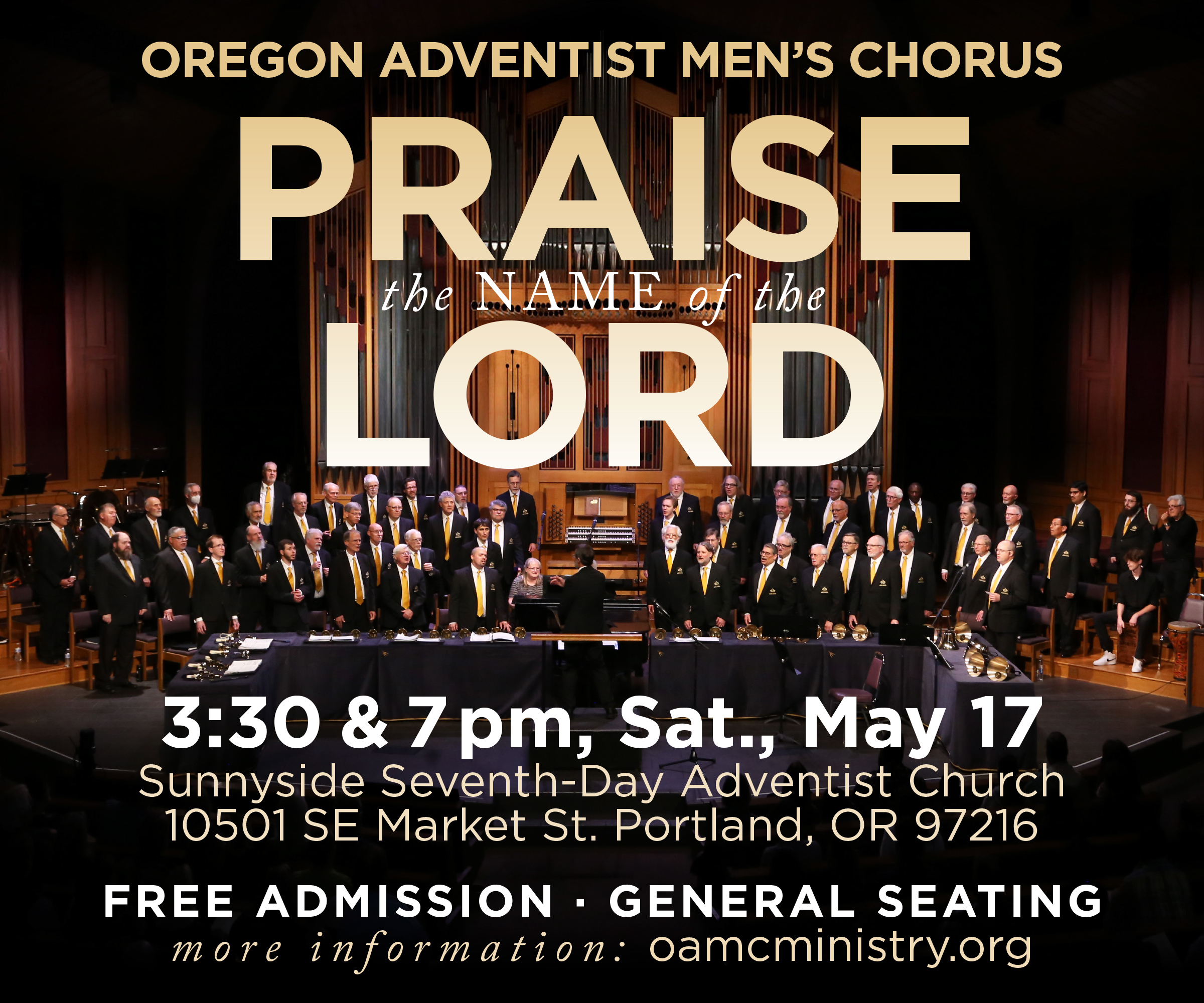